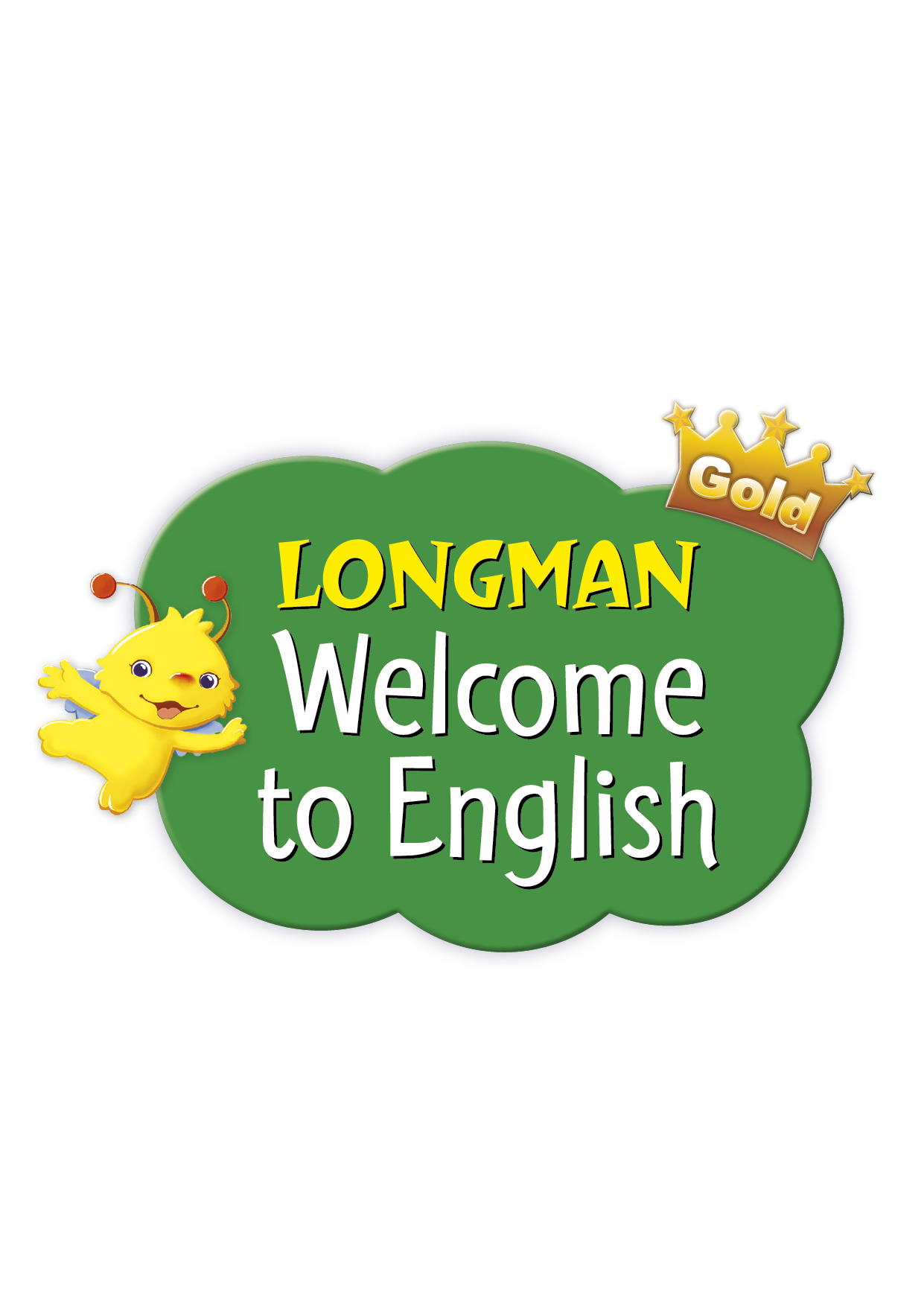 Reading Courseware 
for Teachers

Chapter 5 We can do it!
Learn to Read
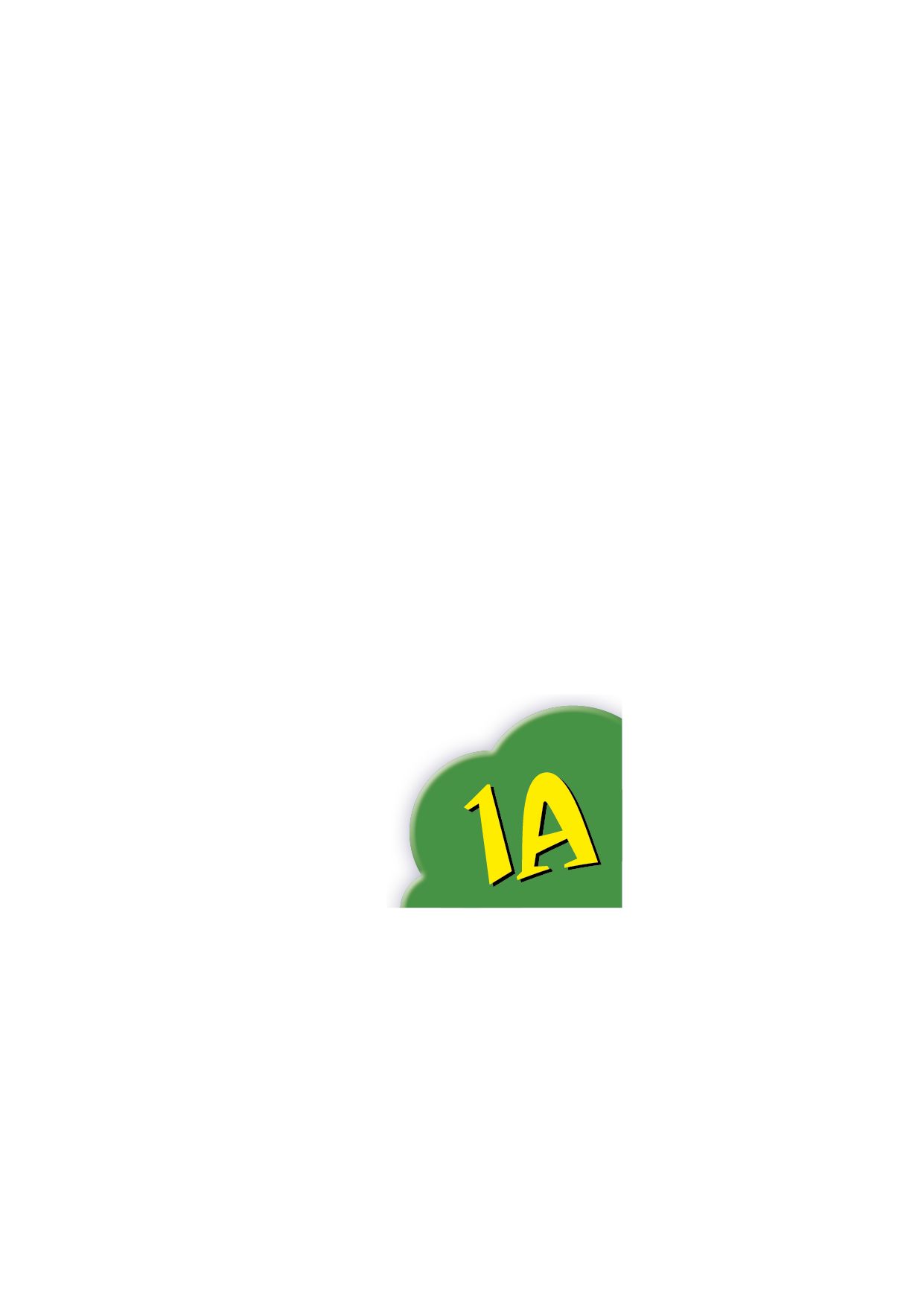 Pre-reading
Today we are going to read a story.Let’s look at some pictures!
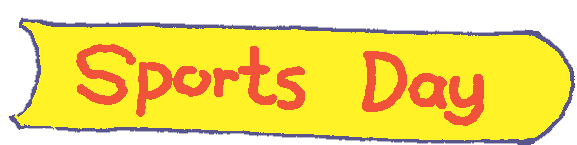 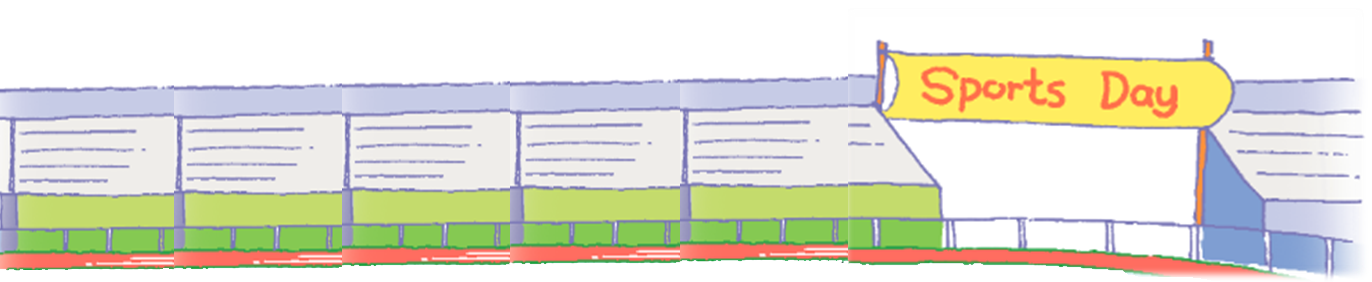 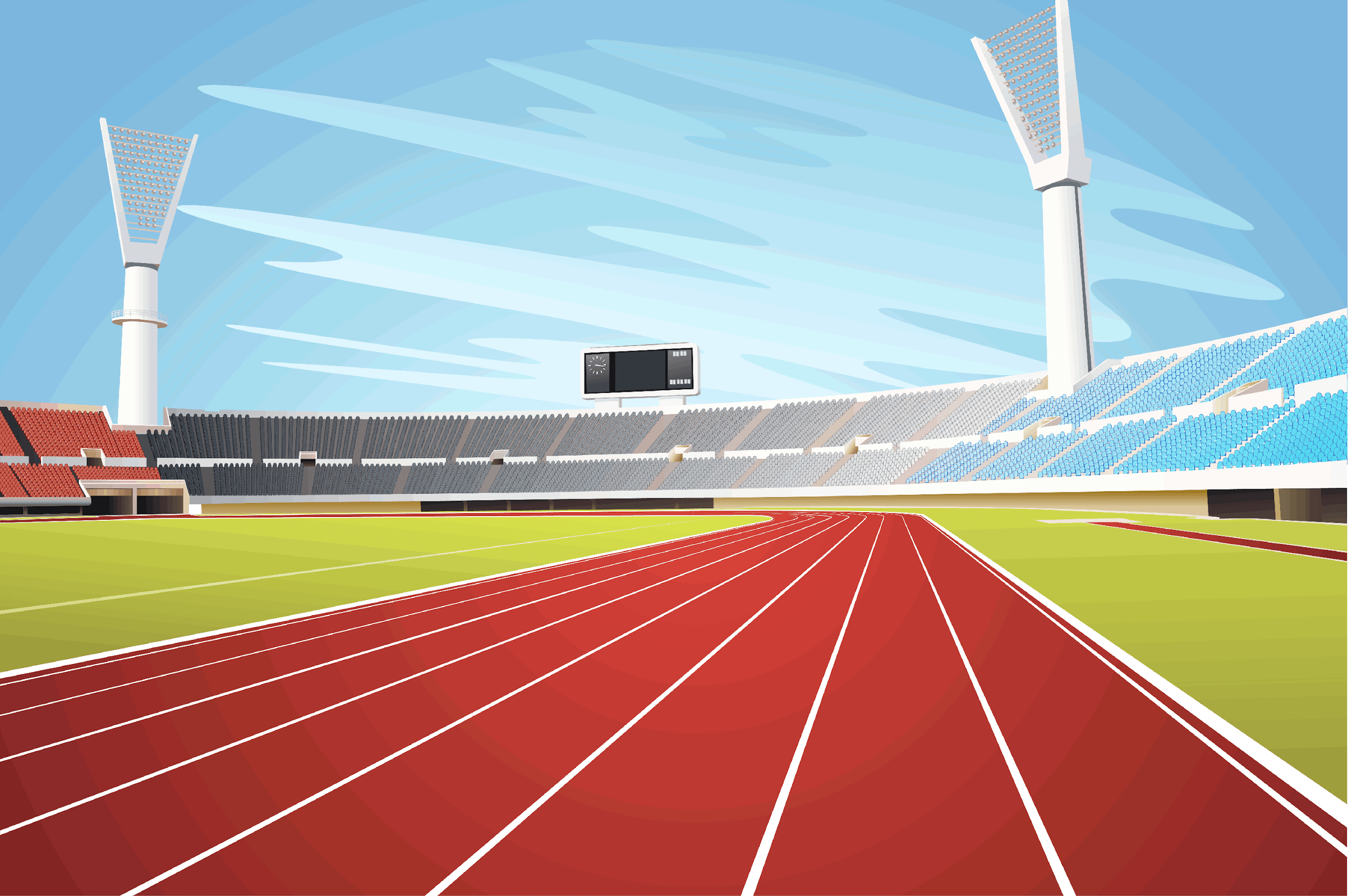 What do you do on Sports Day?
Some animals are going to run in a race!
[Speaker Notes: Say Today’s story is about Sports Day. Ask What do you do on Sports Day? (e.g. Run. / Jump.) Do you like Sports Day? (Yes. / No.) You may also show pictures of your school’s Sports Day. – relating the text to self / giving personal responses

[Click to show the narration] Say In the story, some animals are going to run in a race! Mime running when you say ‘race’. Ask When we run in a race, do we want to be fast or slow? (Fast.) Mime running fast and slowly when you say ‘fast’ and ‘slow’. Say That’s right. We want to run fast in a race. Mime running fast. – eliciting information]
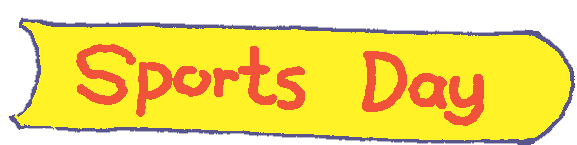 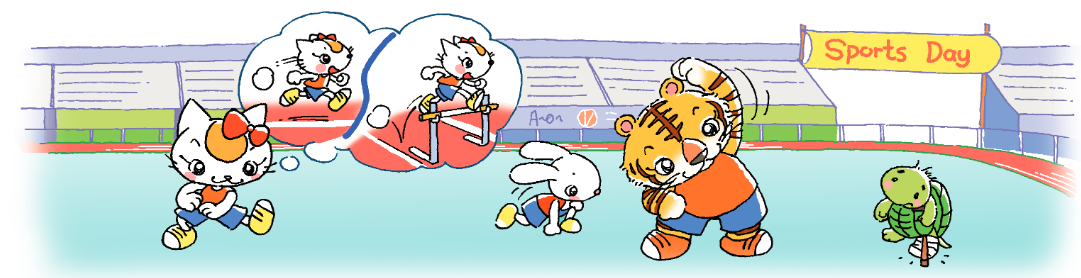 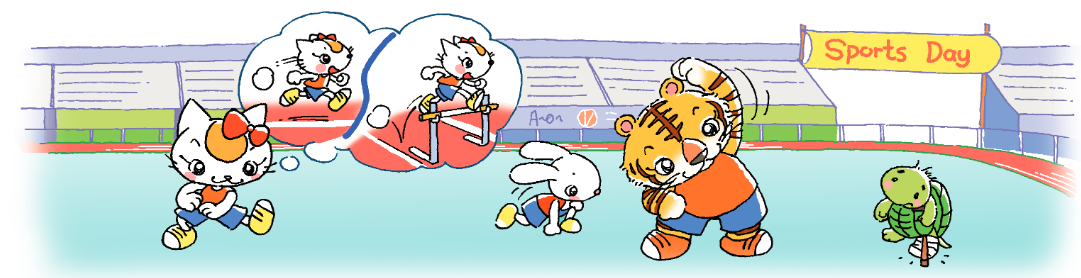 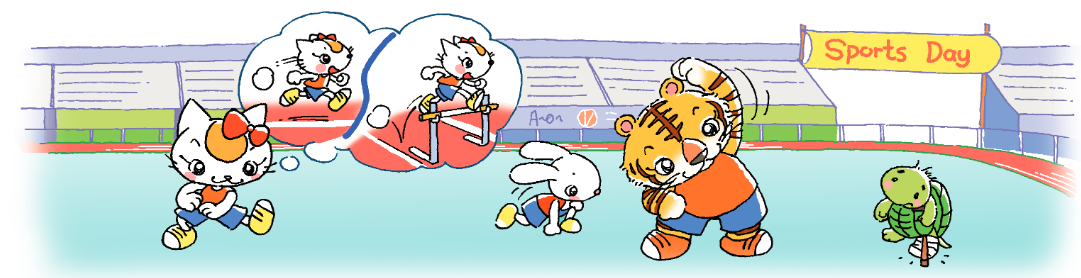 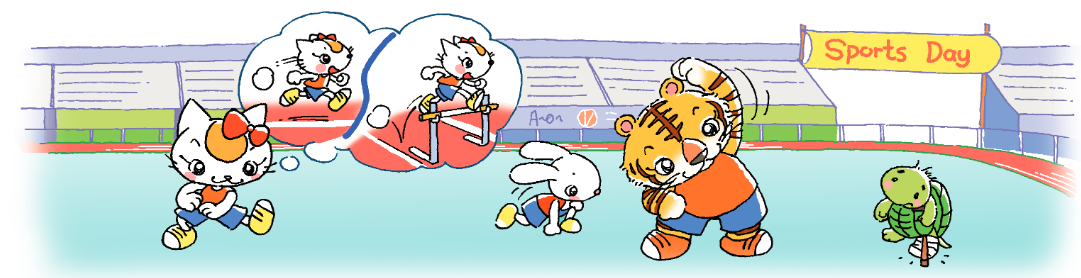 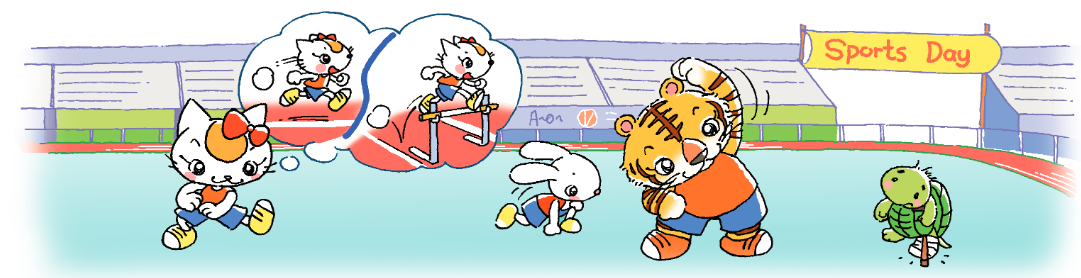 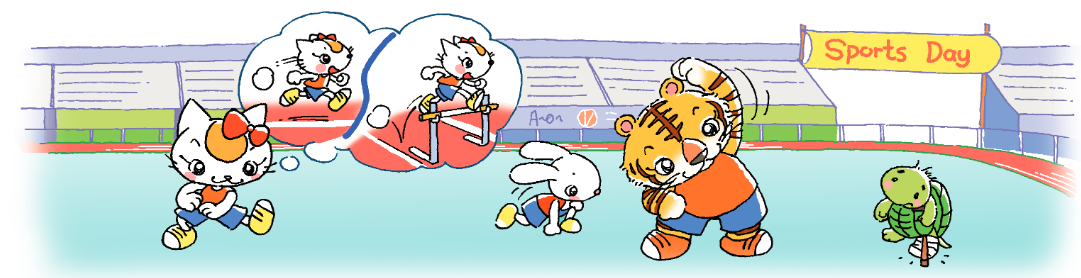 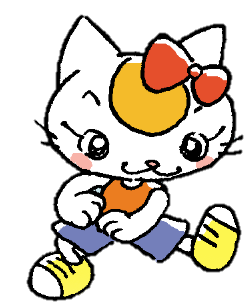 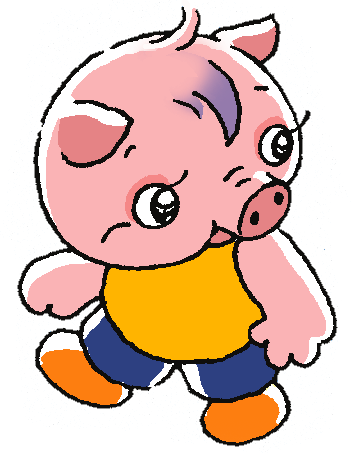 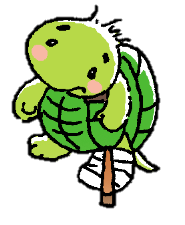 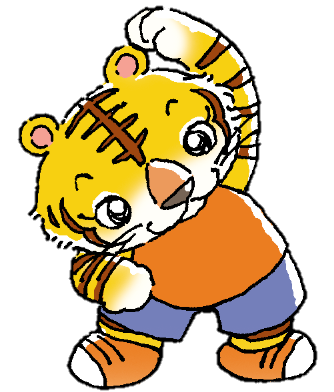 Coco
Ricky
Kelly
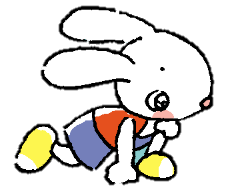 Who will win the race?
Rabbit
Tiger
[Speaker Notes: Say Let’s meet some of the animals. They are Coco, Ricky, Kelly, Tiger and Rabbit. Point at each animal and ask Can he / she run fast? Can you guess? (Yes, he / she can. / No, he / she can’t.) Allow pupils to answer using Yes. or No. in their responses but repeat and extend their responses by saying Yes, he / she can. or No, he / she can’t. – guessing 

[Click to show the question] Ask Who will win the race?  [Hold up your forefinger to indicate number one.] You may ask pupils to write their guesses on their paper. – predicting

Say Let’s read the story and find out who wins the race!]
First reading
Let’s read the story!
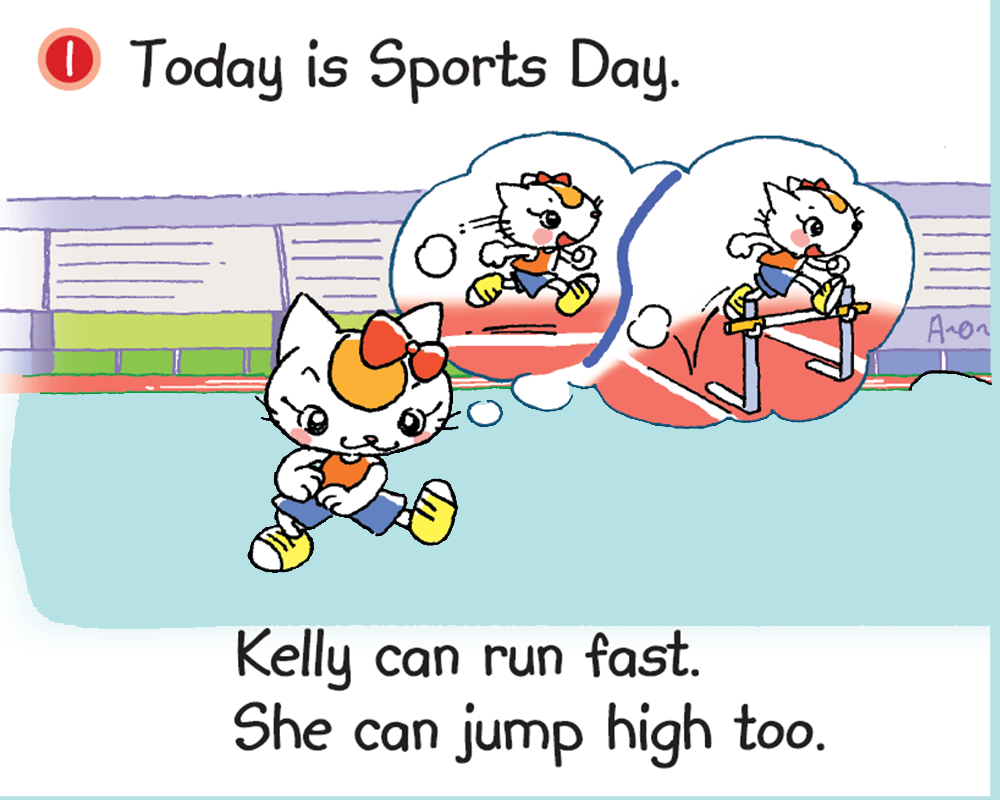 A
B
[Speaker Notes: Say The animals are getting ready on Sports Day. 

Ask Can Kelly run fast? (Yes, she can.) [Click to underline ‘Kelly can run fast.’] Invite a pupil to point at the picture that shows Kelly running fast. [Click to show the answer] – locating specific information

[Click to underline ‘She can jump high too.’] Say Kelly can jump high too. Mime jumping high.]
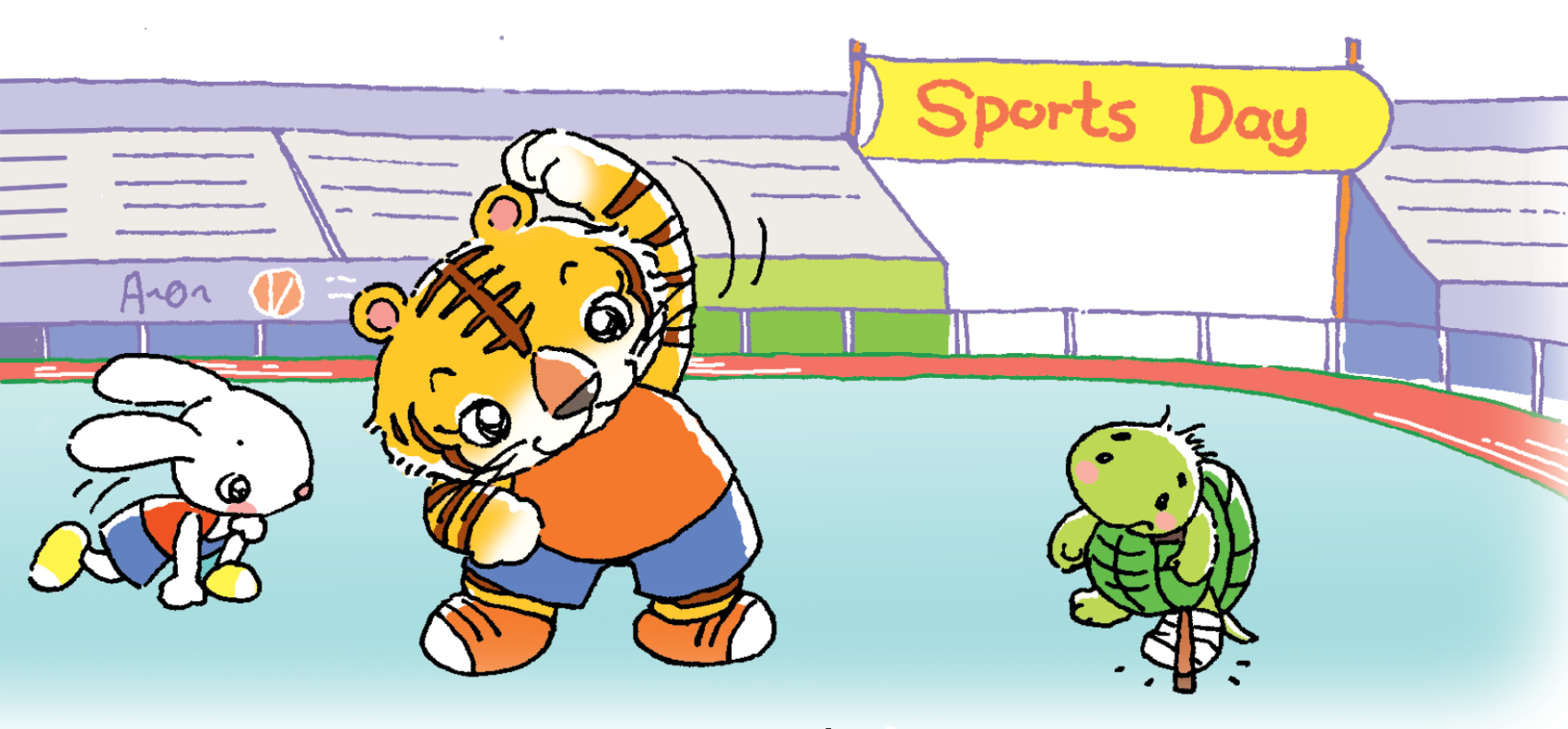 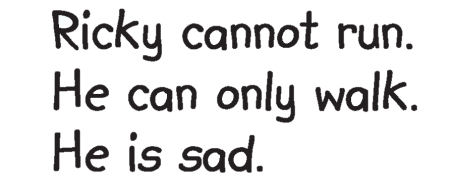 Can Ricky run?
Why not?
[Speaker Notes: [Click to show the questions] Ask Can Ricky run? (No, he can’t.) [Click to underline the answer] Why not? Allow pupils to respond by pointing at Ricky’s broken leg. [Click to show an arrow pointing towards Ricky’s broken leg] Say That’s right. Ricky has a broken leg, so he can’t run. He can only walk. Mime walking with a broken leg. – observing / inferring

[Click to highlight ‘sad’] Ask Is Ricky happy? (No.) Say He isn’t happy. He is sad. Mime a sad expression. – inferring unknown words]
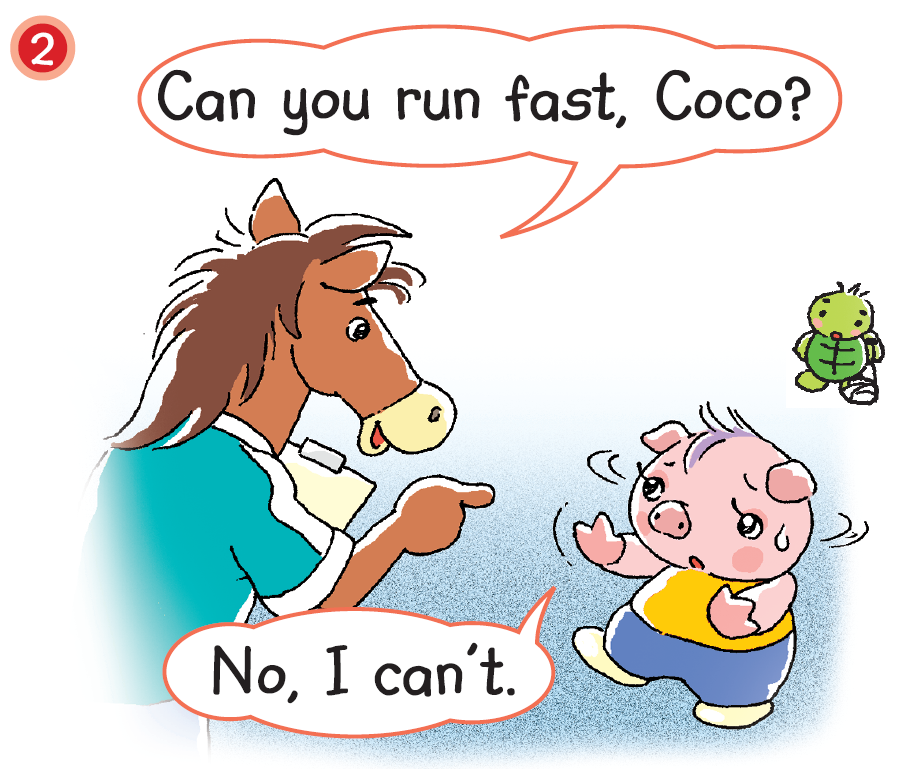 Can Coco run fast?
What can she do?
[Speaker Notes: Say Here is Coco. Horse is talking to her.

[Click to show the questions] Ask Can Coco run fast? (No, she can’t.) [Click to underline the answer] Mime thinking aloud and say Hmm… Coco and Ricky can’t run in the race. What can they do? – locating specific information / guessing

Say Let’s see what they can do.]
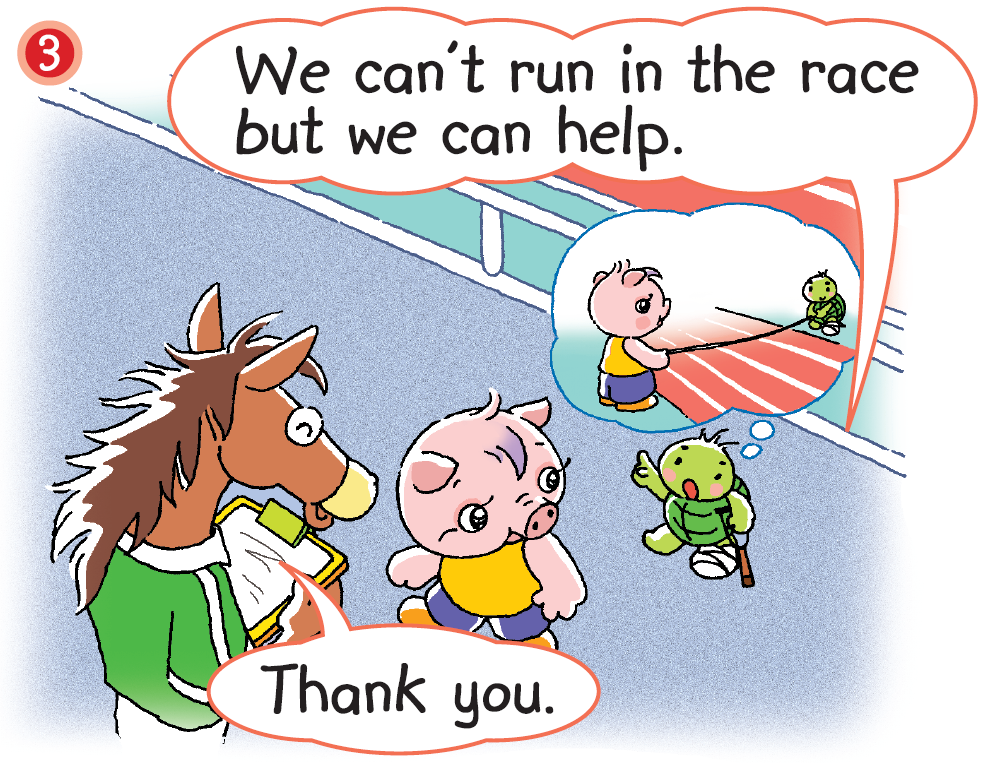 [Speaker Notes: Say Oh! Ricky has a good idea. 

Say Coco and Ricky can’t run in the race but they can help. [Click to show an arrow pointing towards Ricky’s thought bubble] Say They can hold the finishing line!]
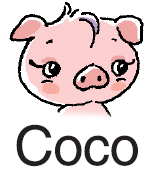 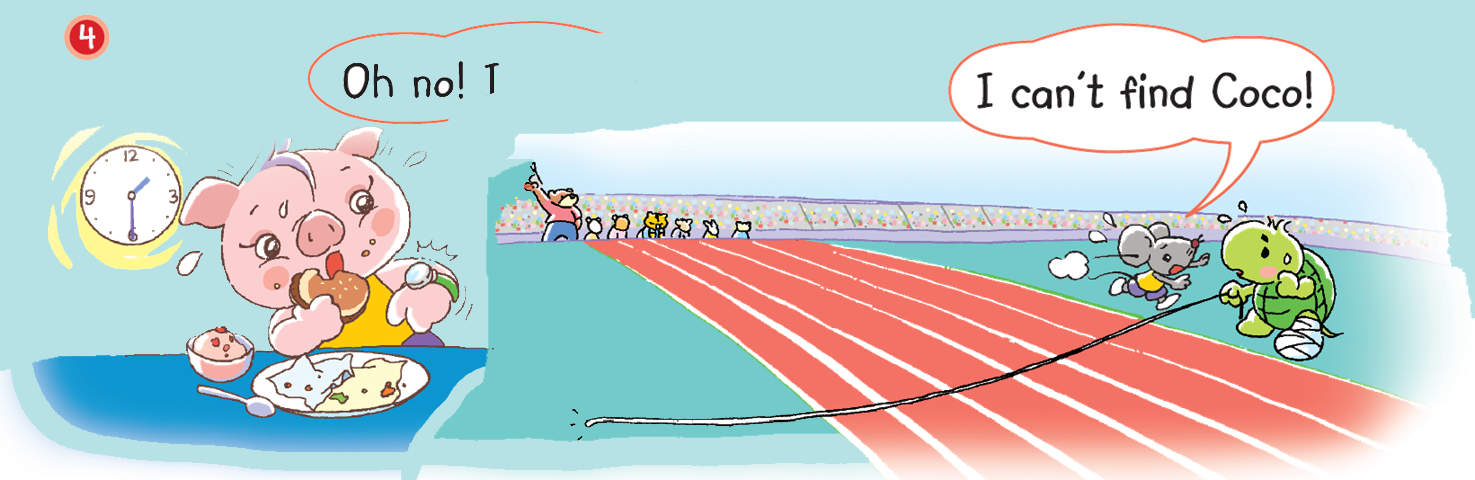 Where is Coco?
[Speaker Notes: Say It is time for the race now!

Say Here is Ricky. He is helping with the race. Ask Who is helping with the race too? (Coco.) [Click to circle the other end of the finishing line] Ask Is Coco here? (No.) Point at Rat. Ask Can Rat find Coco? (No.) [Click to show the picture of Coco and the question] Ask Where is Coco? Can you guess?– recalling / observing / guessing]
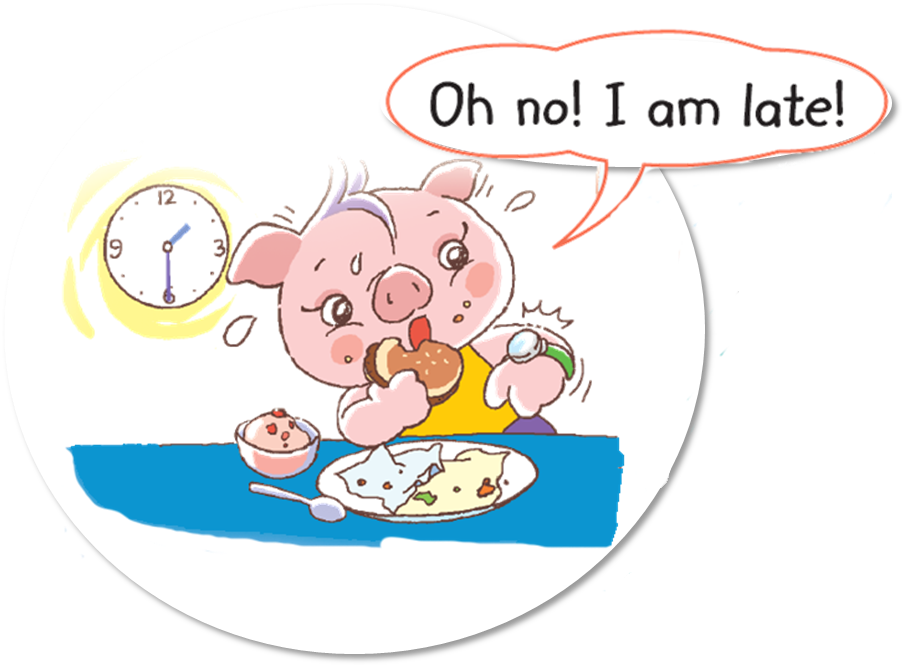 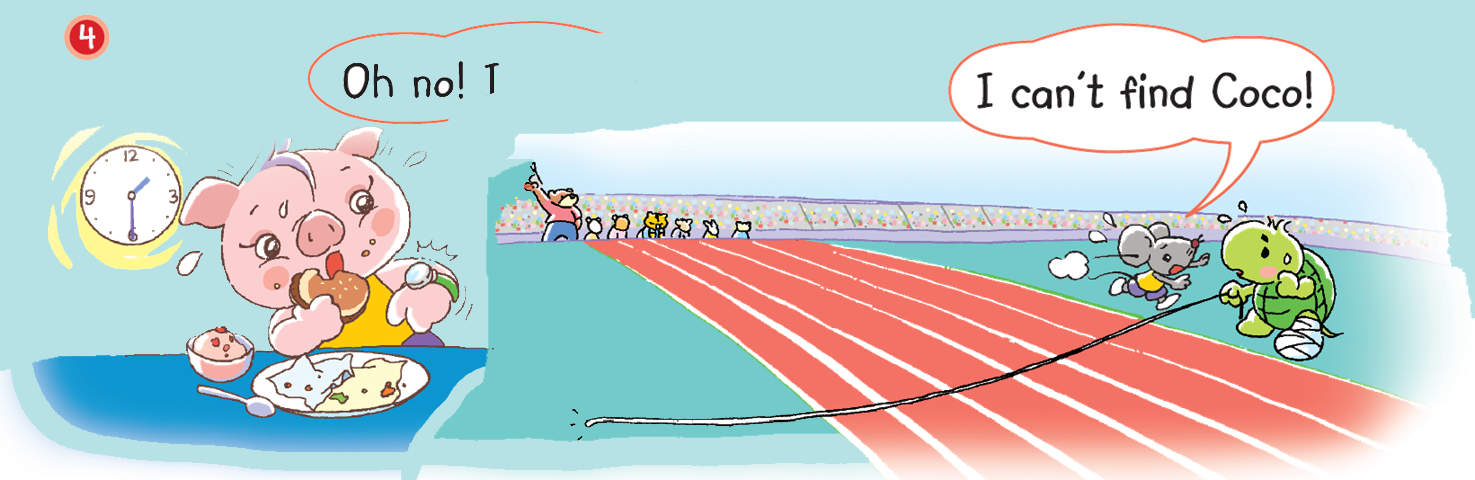 Can Coco be late?
The race begins!
[Speaker Notes: Say Look! Here is Coco.

Ask What is Coco doing? (Eating.) [Click to show the narration] Say The race begins! Coco is late. [Click to show the question] Say Coco has to help with the race. Can she be late? (No.) – observing / inferring]
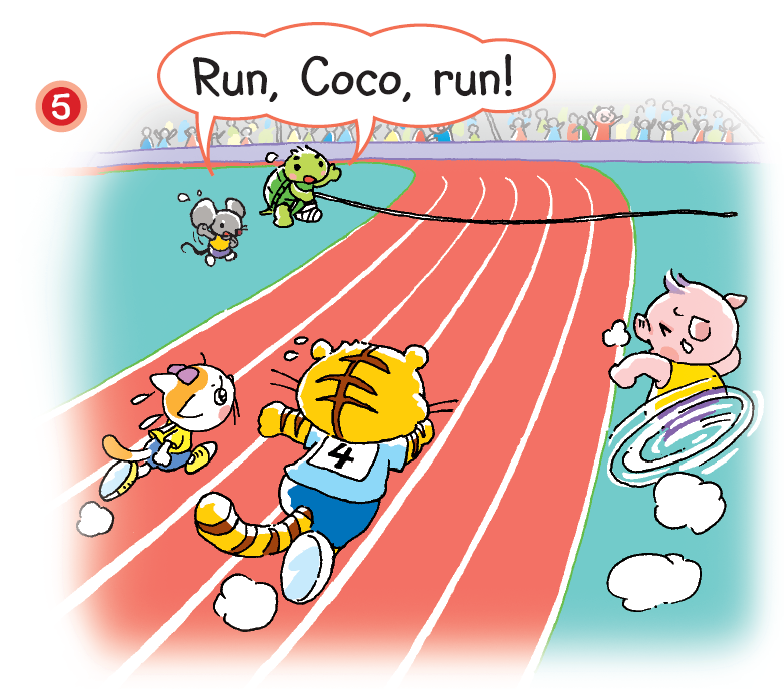 The animals are racing!
[Speaker Notes: Say The animals are racing! [Click to circle the animals] Coco is late. She runs fast so that she can help with the race! 

[Click to show an arrow pointing towards Coco] Say Wow! Coco runs so fast!]
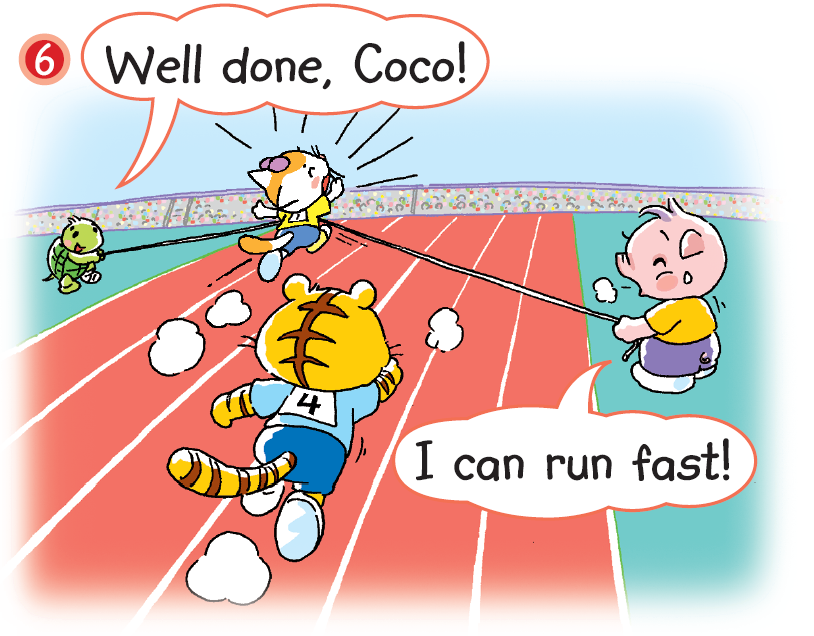 Who wins the race?
[Speaker Notes: Say Look! Who wins the race? (Kelly.) [Click to circle Kelly] You may get pupils to take out the paper they wrote their guesses on (from the Pre-reading section) and provide feedback for their guesses, e.g. Smart guess!– observing

Ask What about Coco? Can she help with the race in the end? (Yes.) [Click to highlight ‘Well done, Coco!’] Say Coco can help in the end. Ricky says, ‘Well done, Coco!’ Make a thumbs-up gesture when you say ‘Well done’. Say This shows he is happy with Coco’s good work.  – observing]
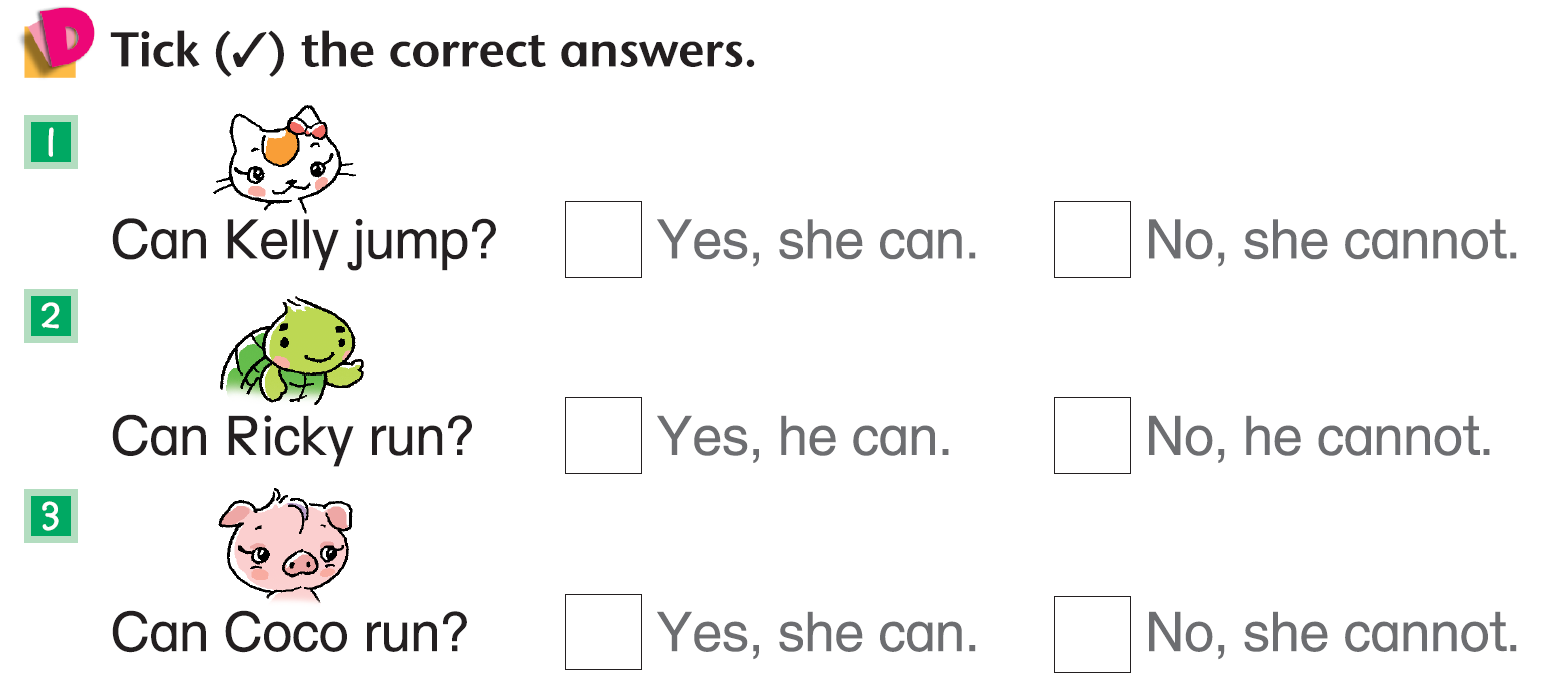 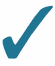 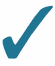 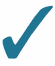 Answers
[Speaker Notes: Instruct pupils to complete Part D individually in their books. The activity can be completed in class or for homework. – locating specific information]
Post-reading
Let’s do some more activities!
Readers’ theatre
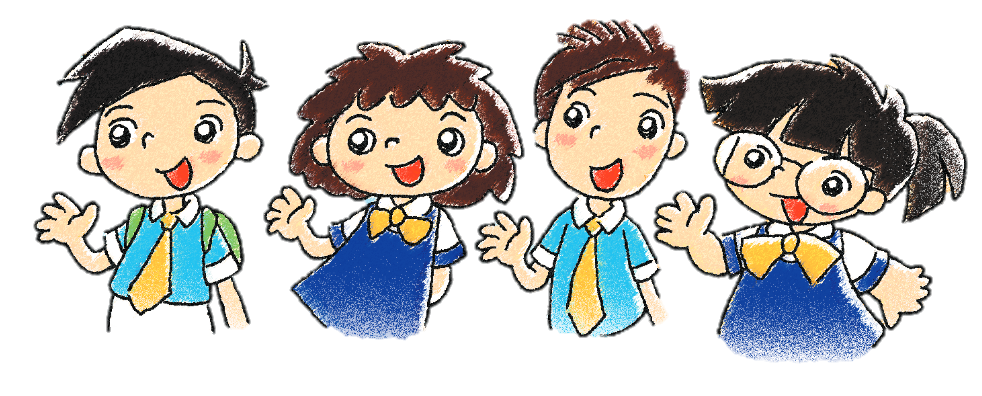 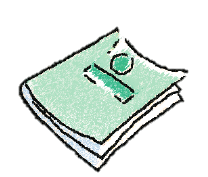 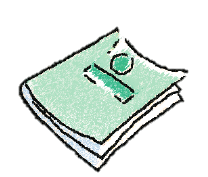 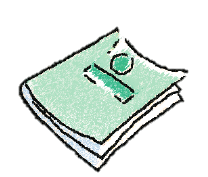 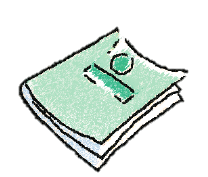 [Speaker Notes: Put pupils into groups and assign each group a character. Ask each group to read their part aloud.]
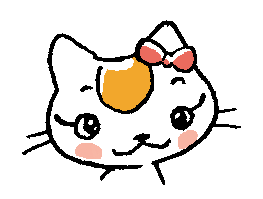 Kelly can run fast.
True
False
[Speaker Notes: Tell pupils that they are going to play a game now. 

Read each sentence aloud, e.g. Kelly can run fast. Pupils have to decide if each sentence is true or false. Invite a pupil to come to the screen to point at the correct sign ‘True’(✔) or‘False’(🗶 ). [Click to show each answer]]
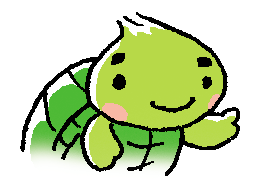 Ricky can walk.
True
False
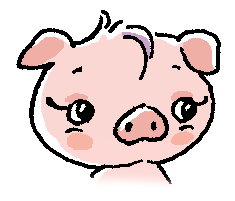 Coco cannot help.
True
False
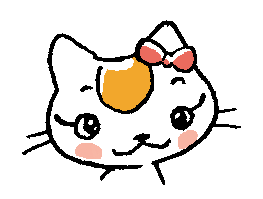 Kelly cannot run fast.
True
False
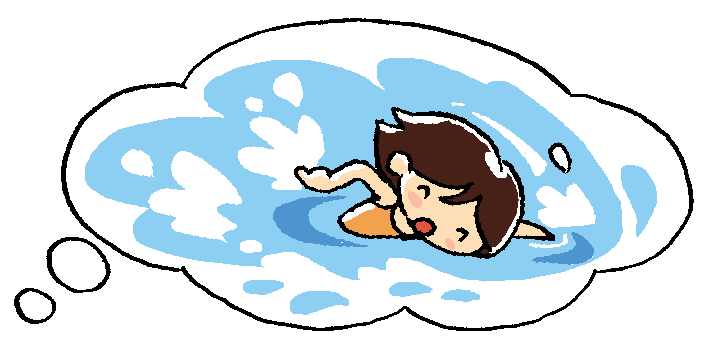 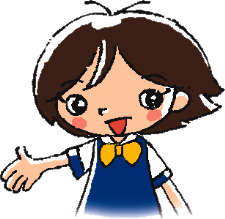 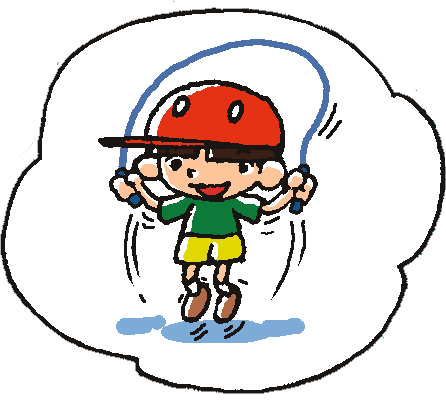 I can swim.
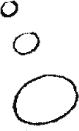 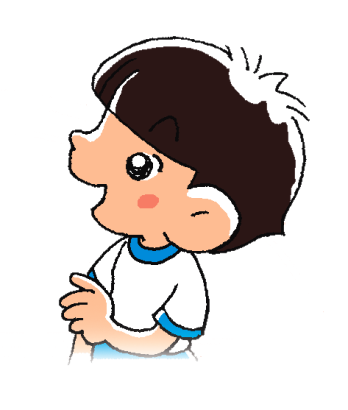 I can skip.
[Speaker Notes: Say Let’s look at what the children can do on Sports Day. [Click to show what Mary can do.] Say Mary can swim. [Click to show what Mary says] [Click to show what Charlie can do] Say Charlie can skip. [Click to show what Charlie says]]
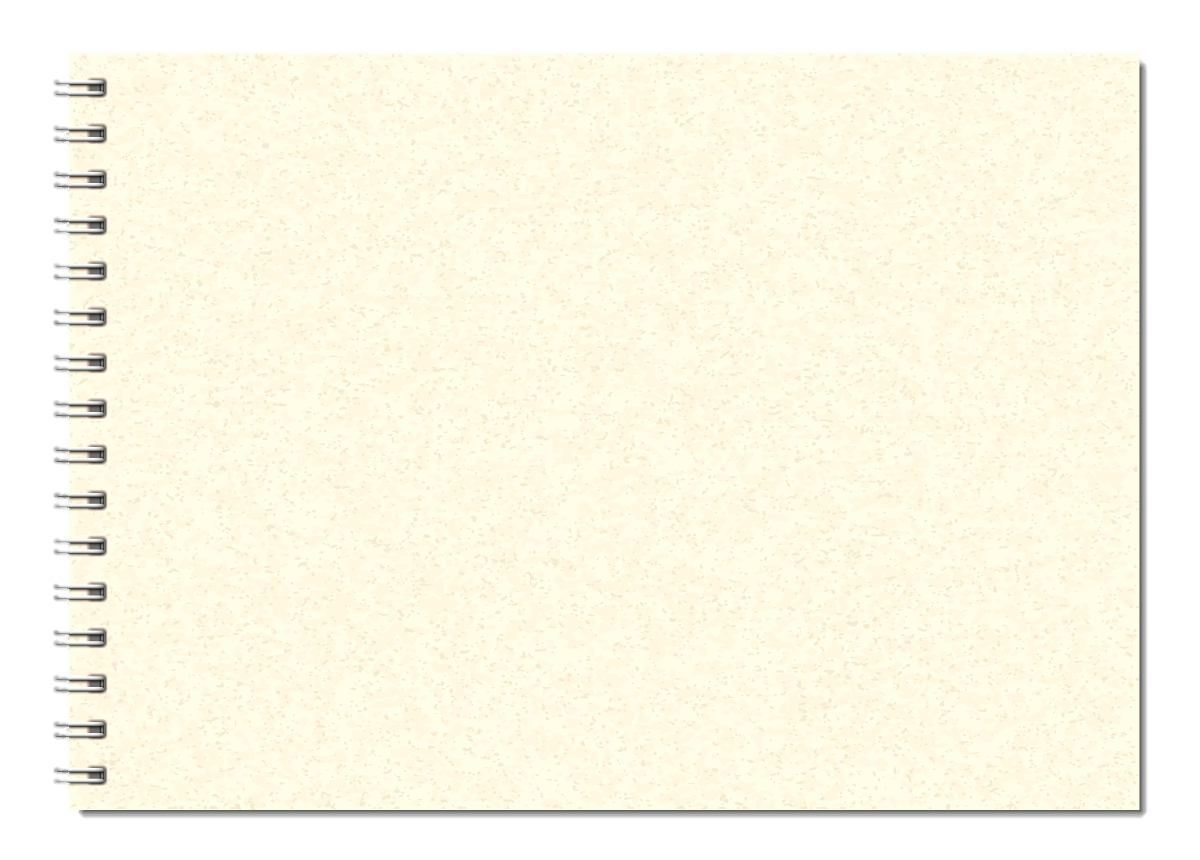 What can you do on Sports Day?
Draw and write your answer.
I _______________________.
[Speaker Notes: Provide each pupil with an A4-sized piece of paper. Ask What about you? What can you do on Sports Day? Draw your answer on the paper. Then write your answer below your picture. For example, you can write ‘I can swim.’ 

When pupils have finished drawing and writing their answers, invite some pupils to come to the front of the class to present their work. You may also choose to display certain pupils’ work.]